New Program Submissions
Instructions and Workflow including Important FY26 Submission Dates
Updated 9/1/23; Revised 3/12/24
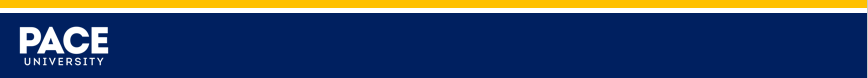 1
Instructions
Internal Review Grid  (IRG)
To be used for the review and approval for ALL ACADEMIC PROGRAM SUBMISSIONS
The Internal Review Grid provides a comprehensive summary of the review and approval steps needed for:
All undergraduate and graduate programs, courses, and non-credit bearing programs
Indicates which new programs and program revisions are required to be submitted to NYS for approval
2.     Business Case Proposal and Financial Proforma 
To be completed for ONLY THOSE ACADEMIC PROGRAMS REQUIRING new financial resources (e.g., faculty, adjuncts, capital, space, supplies & services, etc.)
These forms provide a comprehensive summary of the market demand and financial resources needed for the new program submission:
Business Case Proposal provides a comprehensive market study and program assessment
Financial Proforma provides a 5-year financial projection of enrollment, revenue, and profit
See Deans Council presentation dates (slide 9 )
2
Workflow Summary
Course Forms or Non-Credit Bearing Programs
Revise Program Submission
New Undergraduate or Graduate Program Submission
Does the course have a proposed area of knowledge (AOK) designation?
Does this program require new financial resources (faculty, adjuncts, capital, space)?
Does this program require new financial resources (eg, faculty, adjuncts, capital, space)?
If not, complete the necessary steps as outlined in the Internal Review Grid (IRG) on slide 7.
If not, complete the necessary steps as outlined in the Internal Review Grid (IRG) on slides, 5-7.
If yes, complete the necessary steps for AOK designation as outlined in the Internal Review Grid (IRG) on slide 7.

Follow the necessary steps for a new or course change procedure.
If yes, complete the necessary steps as outlined in the Internal Review Grid (IRG) on slides, 5-6. 

Prepare the Business Case Proposal and Financial Proforma as described on slide 8.

Note important FY26 submission deadlines and presentation dates to Deans Council as described on slide 9.
If yes, complete the necessary steps as outlined in the Internal Review Grid (IRG) on slides, 5-7. 

Prepare the Business Case Proposal and Financial Proforma as described on slide 8.

Note important FY26 submission deadlines and presentation dates to Deans Council as described on slide 9.
If not, complete the necessary steps as outlined in the Internal Review Grid (IRG) on slides, 5-6.
3
1.   Internal Review Grid (IRG)
The Internal Review Grid provides a comprehensive summary of the review and approval steps needed for all undergraduate and graduate programs, courses, and non-credit bearing programs
The Internal Review Grid indicates which new programs and program changes need to go to New York State for approval





Please note that the IRG was approved by BOTH the NYCFC and Westchester FC on 2/5/20 & 2/7/20, respectively.  Please note that Footnote #6 was added on 6/26/20 to conform to new Middle States Accreditation Requirements.Please note footnotes were updated in March 2023 that did not require NYFC and Westchester FC approval.
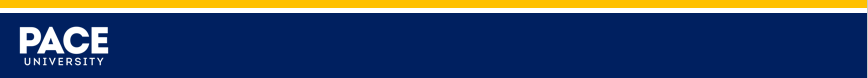 4
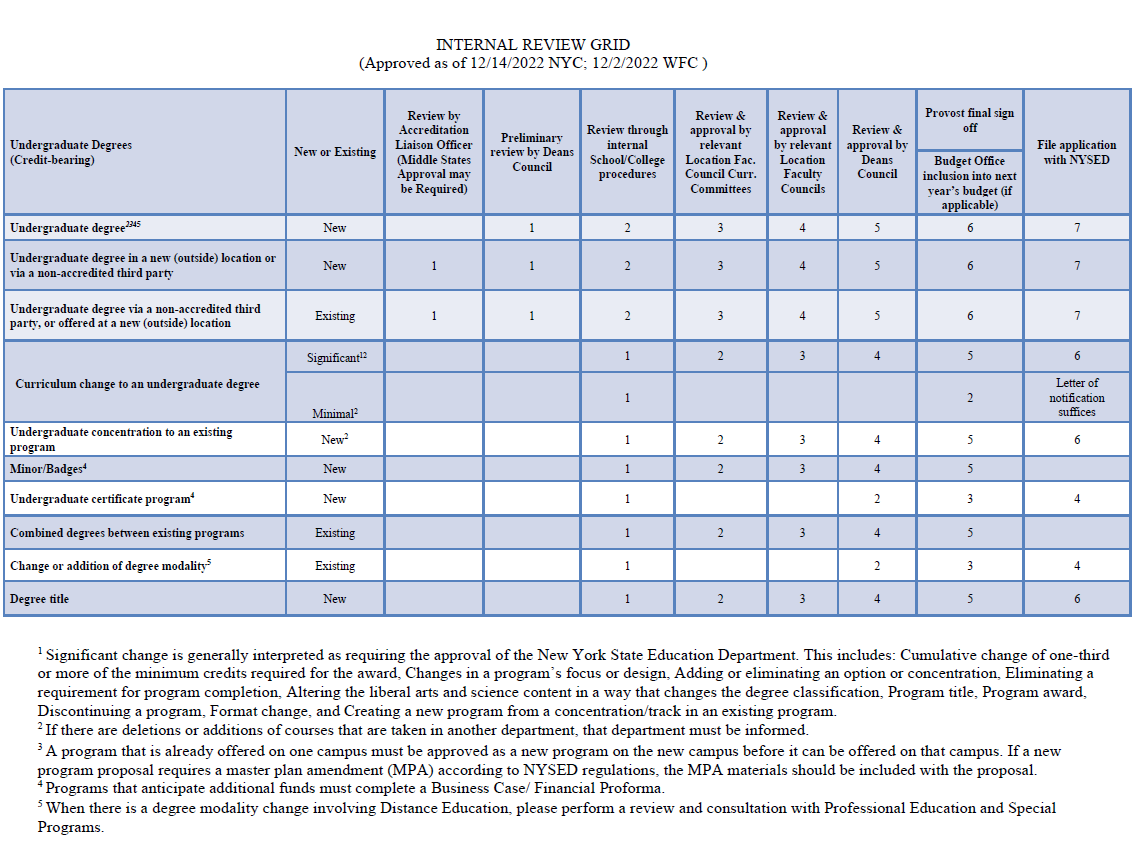 IRG – UG Degrees
5
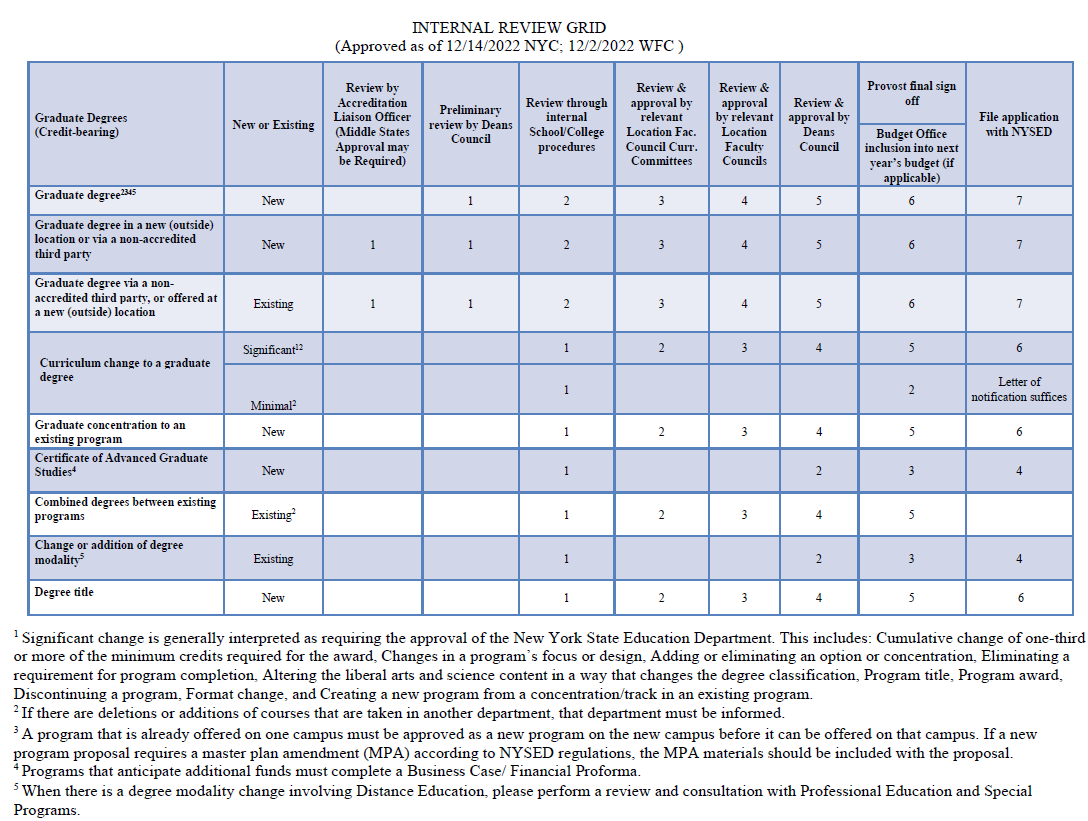 IRG – GRAD Degrees
6
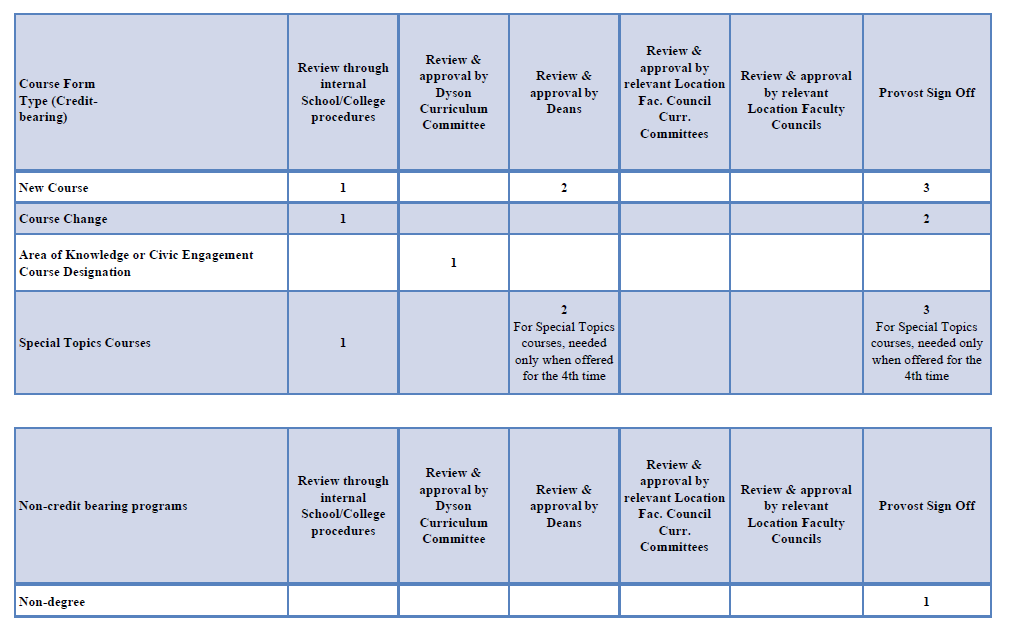 IRG – Other
7
2.    Business Case Proposal & Financial Proforma
The following documents should be completed for all academic program submissions requiring new financial resources   (eg, faculty, adjuncts, capital, space):
Business Case Program Proposal - a conclusive narrative of the program, including a comprehensive market study and program assessment 
Financial Proforma Model - A 5-year financial projection of enrollment, revenue and profit (see separate files for undergraduate and graduate/special programs)
These documents will be presented at Deans Council (presentation dates on slide 9)
Please note that the Business Case Proposal and Financial Proforma templates can be found on the Pace website at www.pace.edu/PROVOST (and select Polices and Forms)
8
Important Fall 2023 & Spring 2024 Dates
Please Note: This timeline ONLY applies to program submissions with new financial resource requests. All new programs requiring new financial resources must be fully approved by June 2024 for inclusion in the FY26 Budget (Fall 2025/Spring 2026).
9
Approval WorkflowFor new programs and/or programs that require additional financial resources:
FY26 Timeline
For programs that require new financial resources, the goal of this timeline is to align the financial, operational, and human resource needs with the annual budget cycle.
11
Next Steps
Significant lead time is often needed to prep for program launches.  Examples include:
Prepping all marketing and recruiting materials
Creating the application in Slate
Creating the program web site and links
Creating program codes
Scheduling courses and assigning staff
Course development
Approving tuition pricing and aid packages
Creating orientations and onboarding for new students
Adding content to the university catalog
Consultation and notification with non-academic departments (such as admissions, marketing, financial aid, enrollment management, tech support) can be initiated while waiting for NYS approval.
12
Questions ?
For questions on the NYSED approval process, email programreview@pace.edu 

Please visit the Pace University website:
www.pace.edu/PROVOST (Polices and Forms)
13